Músculos de la espalda y el lomo
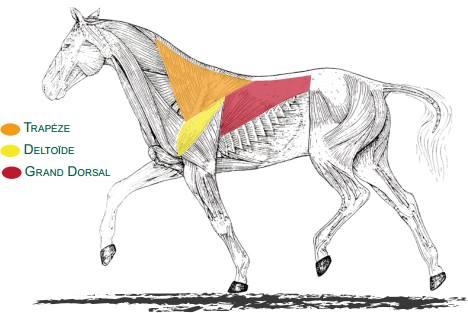 1. M cleidocefálico, p mastoidea
1’. M cleidobraquial
2. M omotransverso
3. M romboides cervical
3’. M romboides torácico
4. M dorsal ancho
5. M pectoral profundo
6. M serrato ventral cervical
7. M supraespinoso
8. M deltoides, p escapular
8’. M deltoides, p acromial
9. M tríceps braquial, c larga
9’. M tríceps braquial, c lateral
10. M esternocefálico
11. M esplenio
12. M oblicuo externo del abdomen
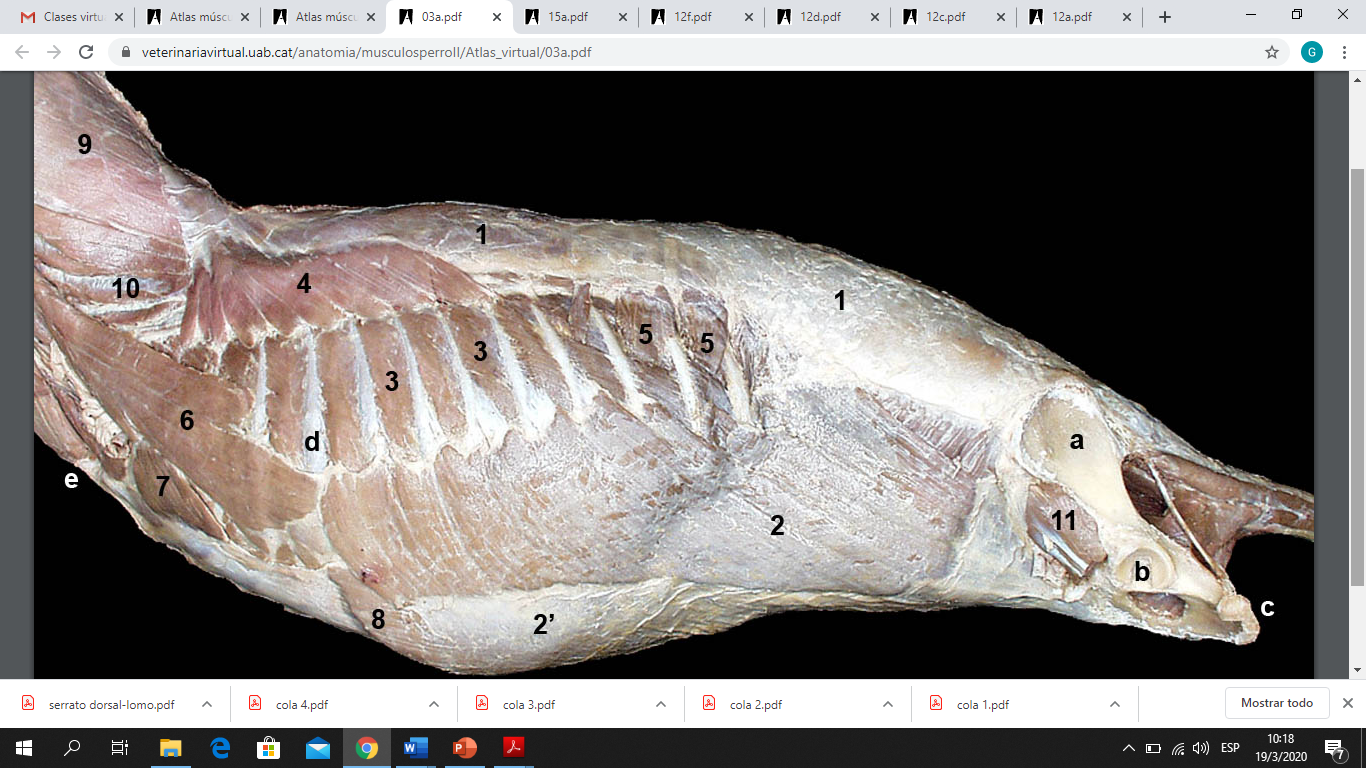 2. M oblicuo externo del abdomen
3. Mm intercostales externos
4. M serrato dorsal craneal
5. M serrato dorsal caudal
6. M escaleno dorsal
7. M recto del tórax
8. M recto del abdomen
9. M esplenio
10. M longísimo del cuello
11. M iliopsoas (cortado)
Músculos de la cola
1. M Sacrocaudal dorsal medial
2. Mm multífidos lumbares
3. M Sacrocaudal dorsal lateral
4. M longísimo lumbar
5. M intertransverso dorsal caudal
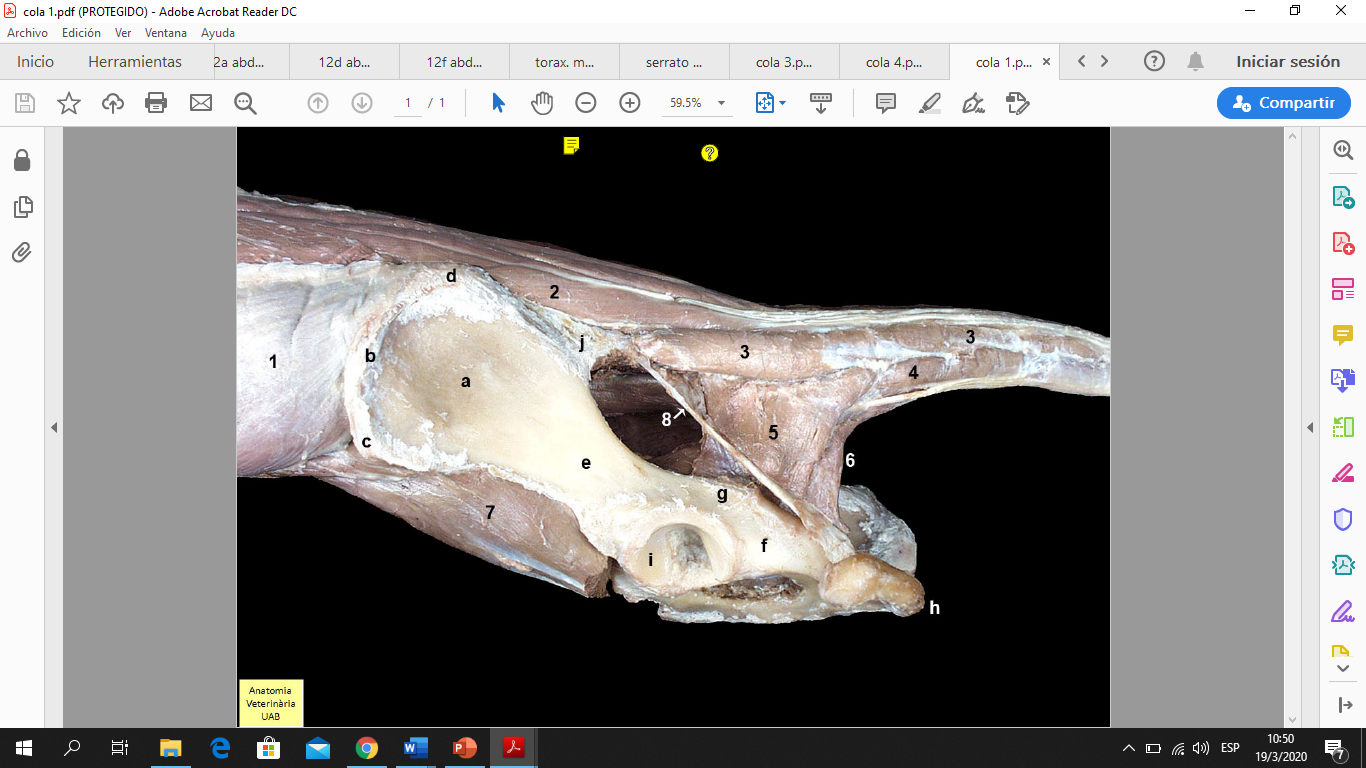 2. M Sacrocaudal dorsal lateral
3. M intertransverso dorsal caudal
4. M intertransverso ventral caudal
5. M coccígeo
6. M elevador del ano
7. M iliopsoas (cortado)
Músculos del tórax
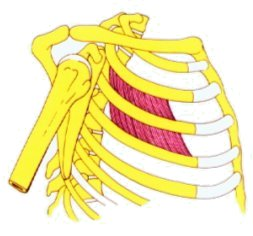 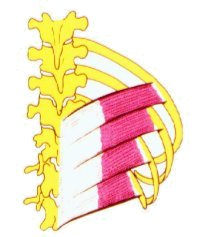 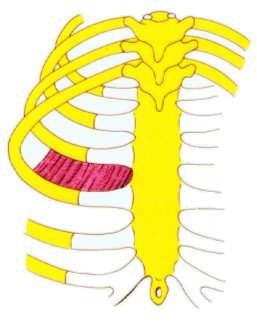 Serratos Dorsales Inferiores
Intercostales Externos
Intercostales Internos
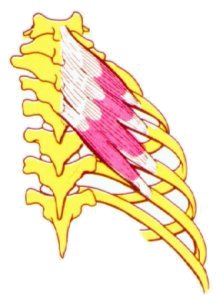 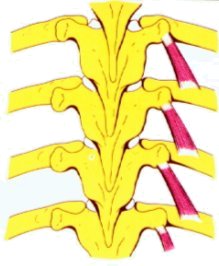 Serratos Dorsales Superiores
Supracostales
1. Mm intercostales externos
2. Mm intercostales internos
3. Mm elevadores de las costillas
4. M largo del cuello
5. Ligamento nucal
6. Ligamento supraespinoso
1. M transverso del tórax
2. Diafragma
3. M recto del abdomen (del lado derecho)
4. M iliocostal
5. M longísimo
6. M espinal y semiespinal torácico y cervical
7. M semiespinal de la cabeza
Músculos abdominales
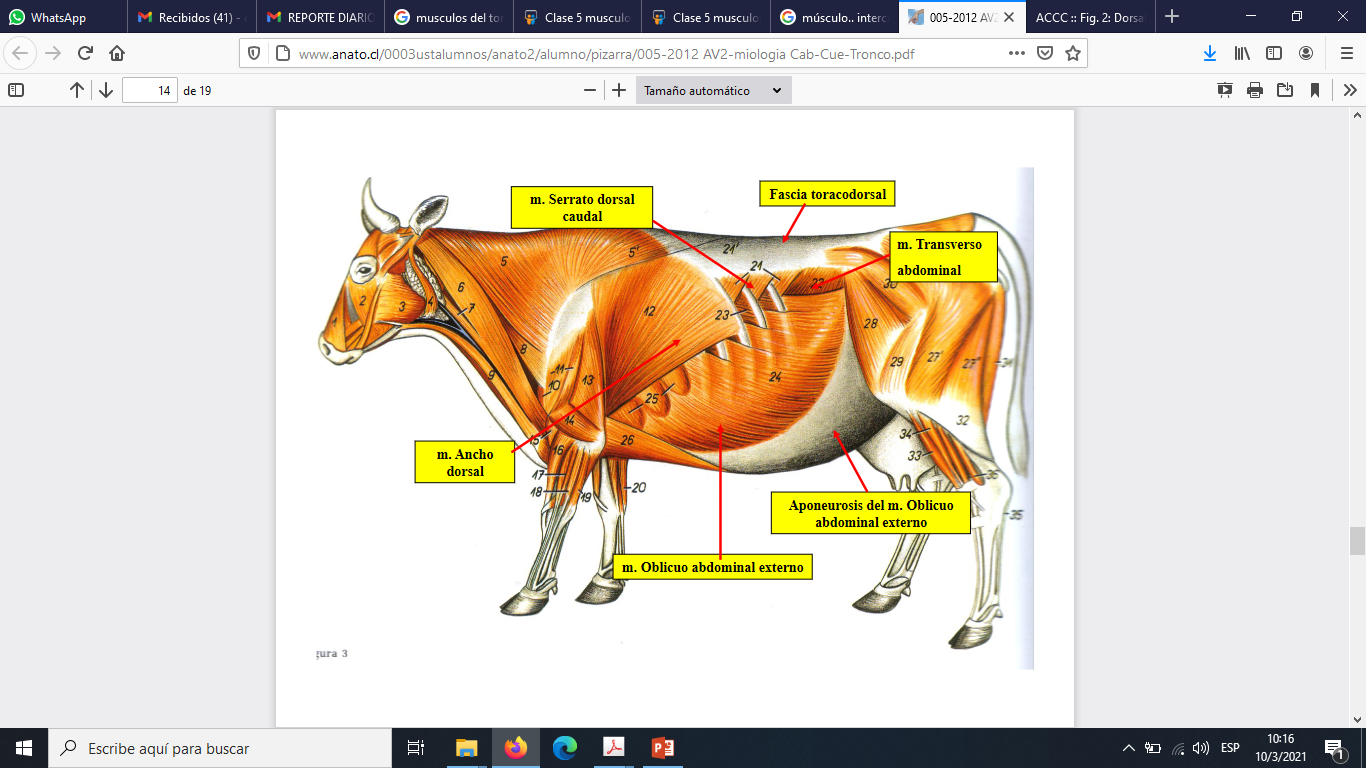 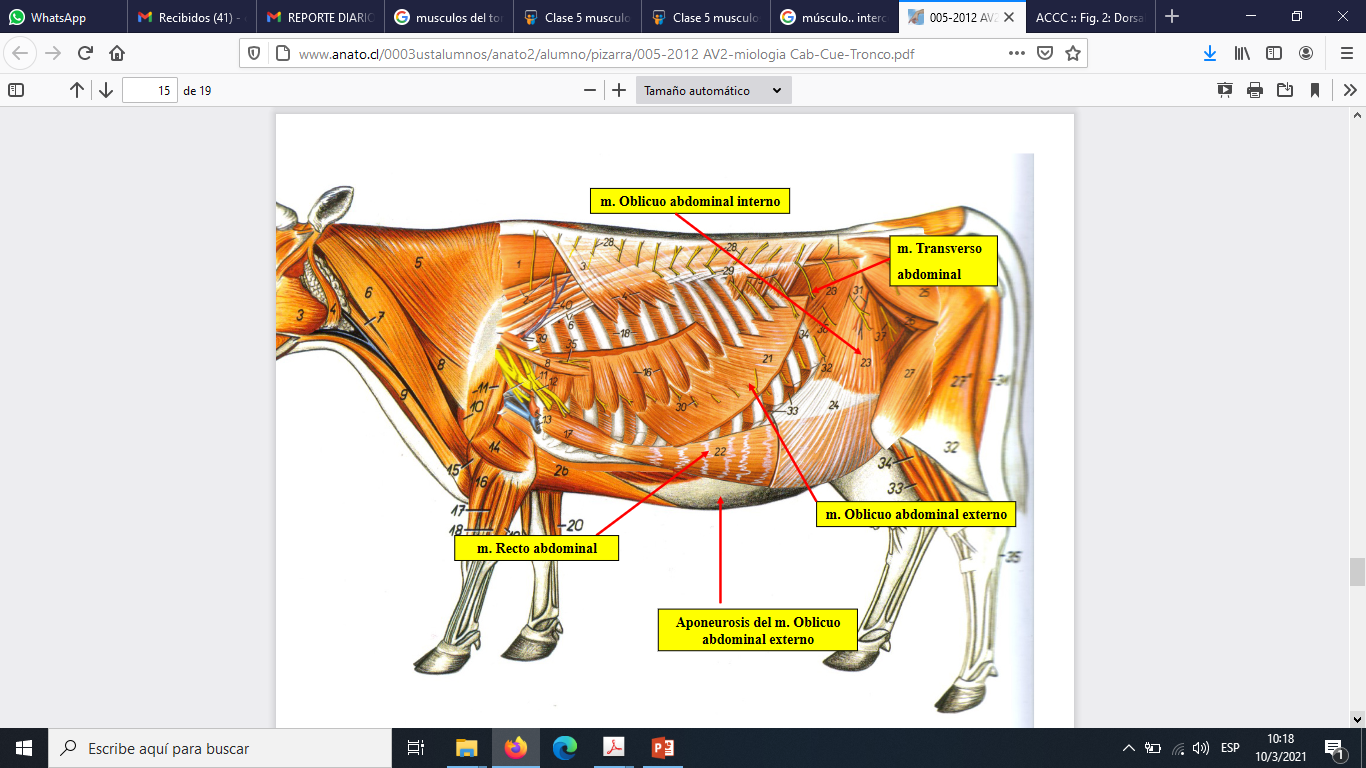 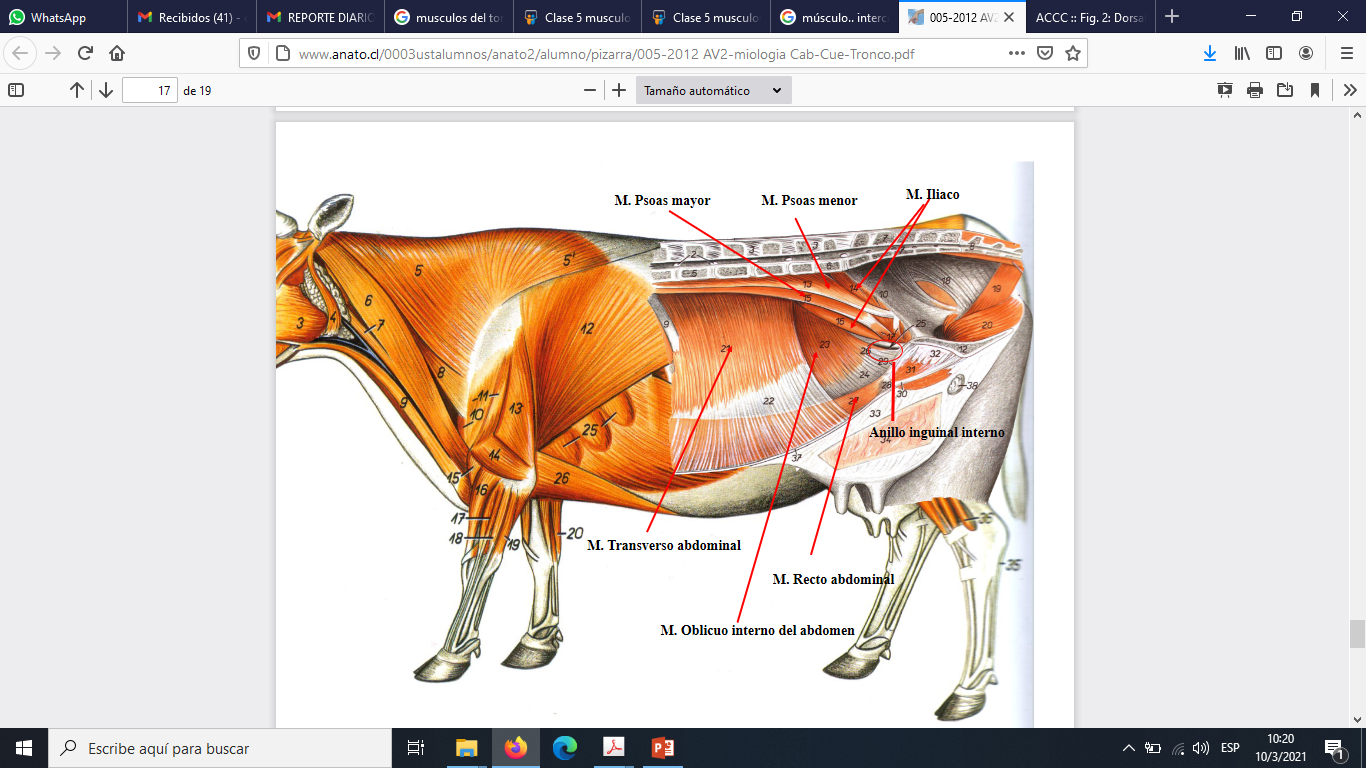 2. M oblicuo externo del abdomen
2'. Aponeurosis del M oblicuo externo
3. Mm intercostales externos
4. M serrato dorsal craneal
5. M serrato dorsal caudal
6. M escaleno dorsal
7. M recto del tórax
8. M recto del abdomen
9. M esplenio
10. M longísimo del cuello
11. M iliopsoas (cortado)